Mind Map Recap 
Activity
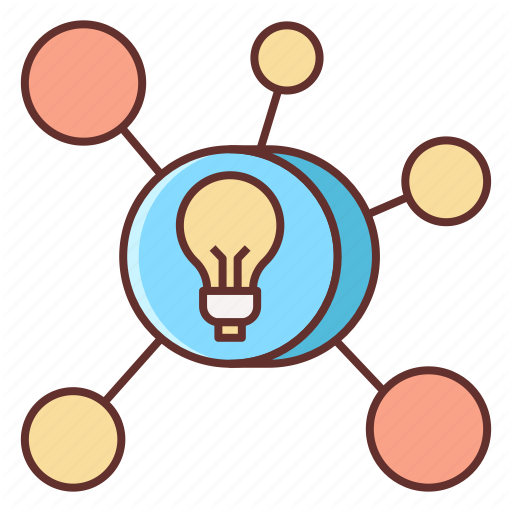 What have YOU learned in Enspire this year?
This is your chance to review everything you’ve learned in Roots of Ennovate! Let’s recap:
October: Introduction to EntrepreneurshipWe learned how to make a Business Model Canvas: the WHO (Customer Segments), WHAT (Key Activities), WHEN/WHERE (Channels), WHY (Value Proposition), and HOW (Key Resources + Revenue Streams) of business.

November: Marketing & MediaWe learned about the 4 Ps (Product, Place, Price, and Promotion) and what makes a good advertisement.

December: Financial LiteracyWe learned about the difference between Needs and Wants. We also talked about how individuals and business spend, save, borrow, and invest money.
Workshop recap continued...
January: Human Resource & TechnologyWe learned about how business technology improves processes and that operations is the “glue” to any business, while a good supply chain is needed to get materials.

February: Business & Global IssuesWe discussed the Triple Bottom Line (Environment, People and Money).

Activity instructions:

With a partner, choose a business that you’re familiar with (e.g. your favourite restaurant or clothing store).
Create a mind map about your business, with with 1-2 ideas related to each ROE theme. These could be based on research, or your own experiences!
IKEA puts advertisements on YouTube
IKEA has low prices, meaning it needs to buy cheaper materials
IKEA saves money each year so it has enough money to spend on opening new stores
IKEA has a yellow and blue logo
MARKETING & MEDIA
FINANCIAL LITERACY
IKEA needs lots of wood to create its furniture
COMPANY NAME:
IKEA
IKEA has a plan to reduce all carbon emissions by 2030
HR & TECHNOLOGY
BUSINESS & GLOBAL ISSUES
IKEA creates furniture using recycled materials
IKEA uses Artificial Intelligence technology to do interior design
EXAMPLE
MARKETING & MEDIA
FINANCIAL LITERACY
COMPANY NAME:
HR & TECHNOLOGY
BUSINESS & GLOBAL ISSUES
YOUR TURN!